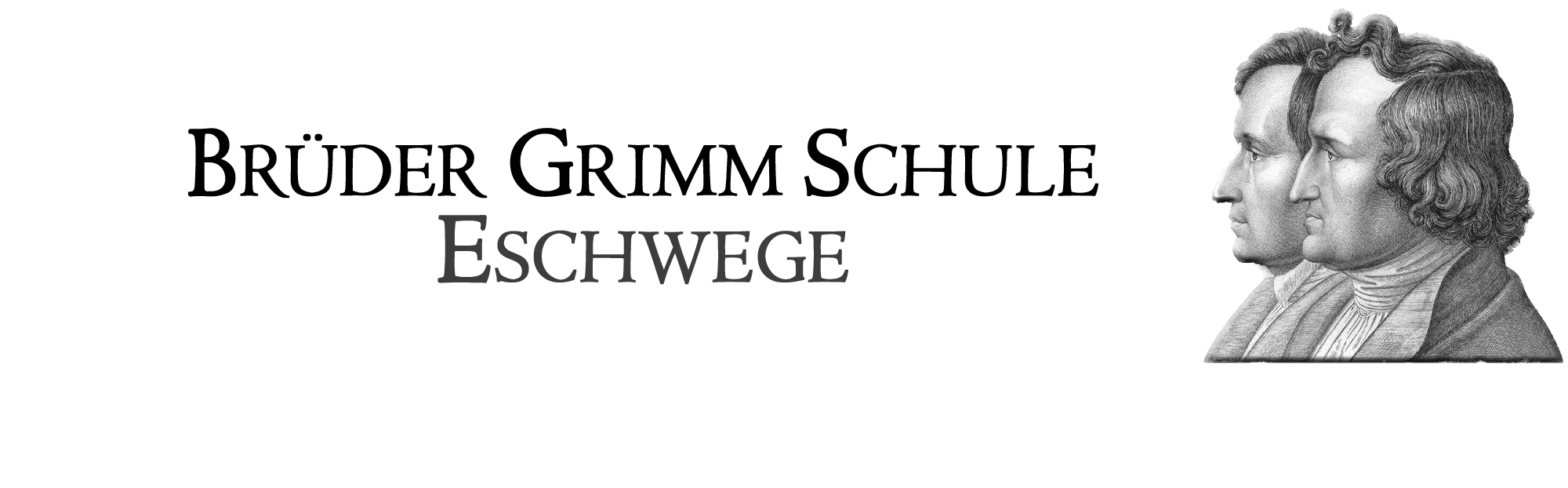 Bewertung von Schülerleistungen
Gesamtkonferenz am 10.2.2014
[Speaker Notes: BGS fehlt seit einem Jahr ein Puzzlestück, nämlich der stellvertretende Schulleiter
 Dank an Schulamt, Herr Krones und Personalrat für das entgegengebrachte Vertrauen, dieses Puzzleteil sein zu dürfen
 Zitatauswahl von Jacob Grimm, dass dies das Ziel der Arbeit von Lehrkräften an allen Schulen sein muss]
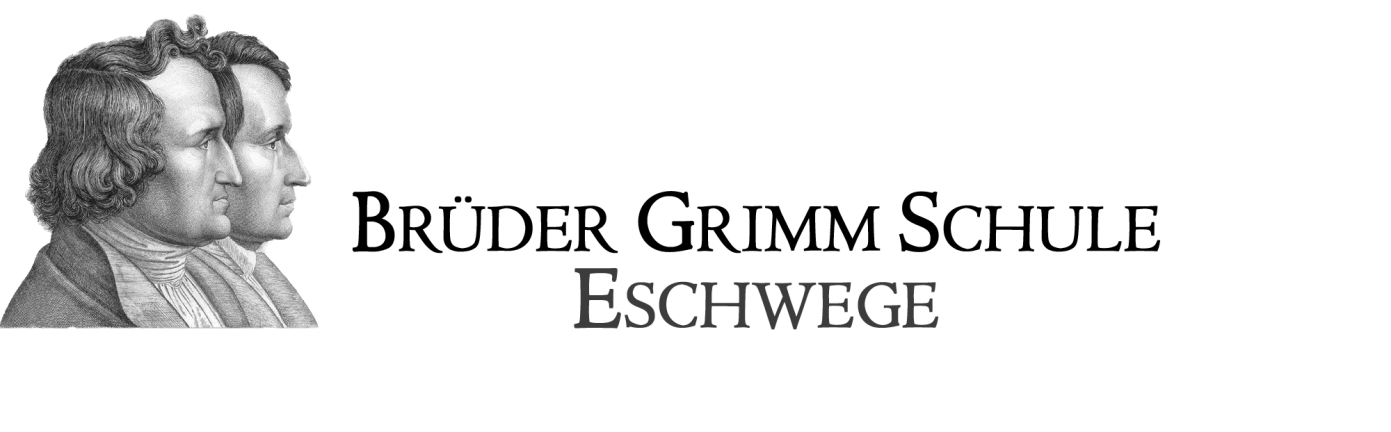 Wo finden sich Regelungen zur Leistungsbewertung?

 Hessisches Schulgesetz
  Verordnung zur Gestaltung des Schulverhältnisses (VzGdS)
  Verordnung zur Ausgestaltung der Bildungsgänge und Schulformen der     Grundstufe und der Mittelstufe (VOBGM) 
  Konferenzordnung
[Speaker Notes: Kinder spielen auch in der Freizeit die größte Rolle, deren Wohl prägt das eigene Leben
 Bezug zu Eschwege und der BGS: Handballsport im ETSV, Besuch der FWS (Konkurrenzbesuch zu verzeihen bitten)
 Anknüpfungspunkte im Kollegium: Bekannte Gesichter, Hubert Reibling, Thomas Heinemann, Henner Gladen (Tochter), Friedhelm Führer etc.
 Anspielung auf die Pferdesteuer („Habe ich da das Wort Pferdesteuer gehört?“, Frau hat 2 Araberstuten)
 Laufen durch die Natur als Ausgleich für die Arbeit]
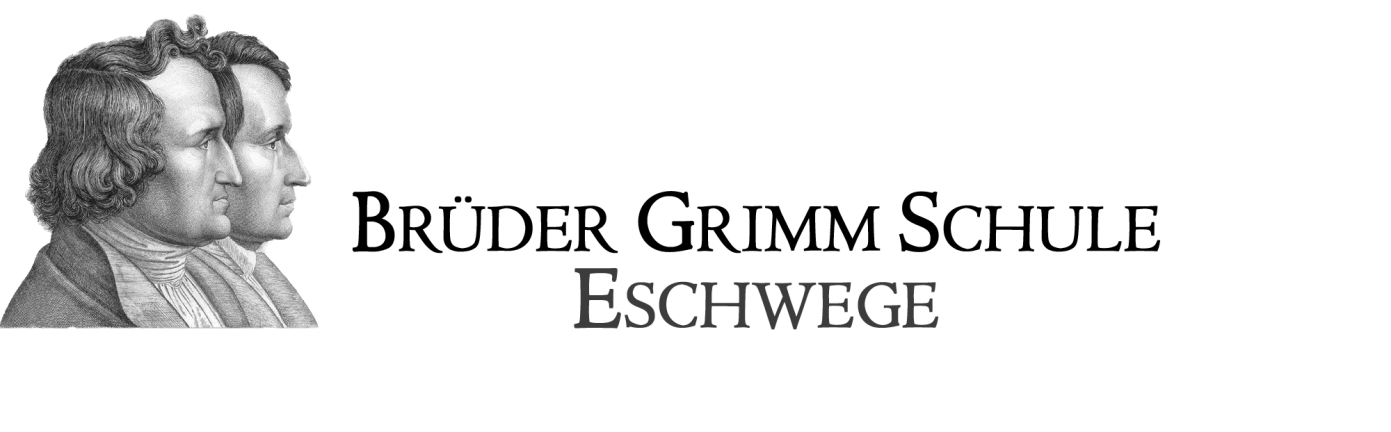 Was wird grundsätzlich zur Bewertung gesagt?
 § 73 (3) des Hessischen Schulgesetzes:
	„Zuständig für die Bewertung einzelner Schülerleistungen und für die 	Gesamtbewertung der im Beurteilungszeitraum erbrachten Leistungen 	sind auch bei inklusiver Beschulung die Lehrerinnen und Lehrer, die die 	Schülerin oder den Schüler in dem jeweiligen Fach zuletzt unterrichtet 	haben. Die Beurteilung des Arbeits- und Sozialverhaltens für den 	Beurteilungszeitraum erfolgt durch die Klassenkonferenz.“   	
 § 73 (6) des Hessischen Schulgesetzes: 	 „Kriterien und Verfahren der Leistungsfeststellung und -bewertung 	werden durch Rechtsverordnung näher bestimmt.“
[Speaker Notes: Kinder spielen auch in der Freizeit die größte Rolle, deren Wohl prägt das eigene Leben
 Bezug zu Eschwege und der BGS: Handballsport im ETSV, Besuch der FWS (Konkurrenzbesuch zu verzeihen bitten)
 Anknüpfungspunkte im Kollegium: Bekannte Gesichter, Hubert Reibling, Thomas Heinemann, Henner Gladen (Tochter), Friedhelm Führer etc.
 Anspielung auf die Pferdesteuer („Habe ich da das Wort Pferdesteuer gehört?“, Frau hat 2 Araberstuten)
 Laufen durch die Natur als Ausgleich für die Arbeit]
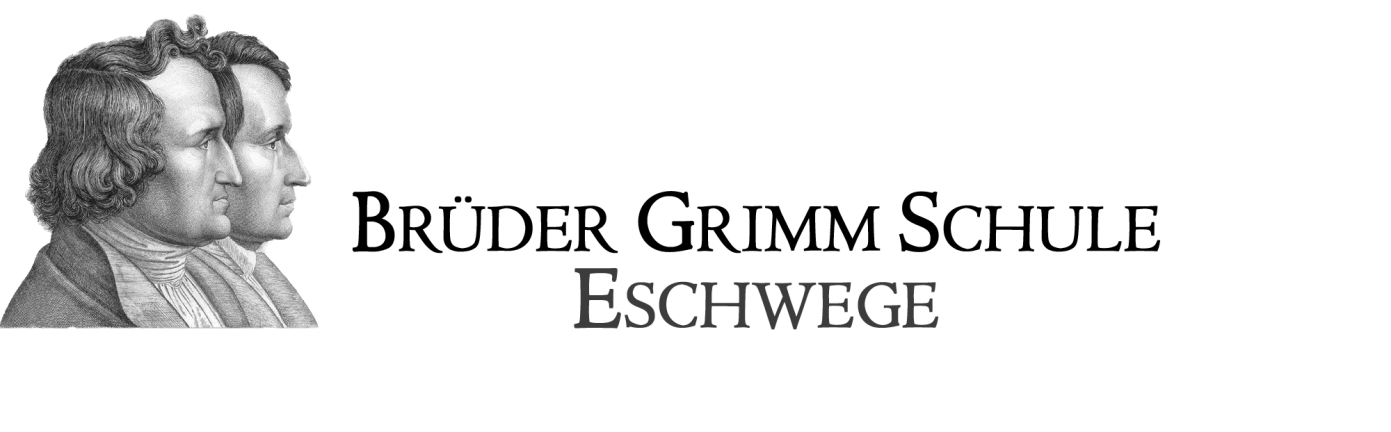 Was wird zur einheitlichen Bewertung gesagt?
 § 133 (1) 9. des Hessischen Schulgesetzes:
	„Die Gesamtkonferenz entscheidet über Grundsätze für eine einheitliche 	Leistungsbewertung.“   	
 § 134 (1) 4. des Hessischen Schulgesetzes: 	 „Die Fach- und Fachbereichskonferenzen entscheiden über die 	Koordination der Leistungsbewertung.“ 
 § 28 der Verordnung zur Gestaltung des Schulverhältnisses:
		„Die Note ‚ausreichend‘ ist erzielt, wenn die erwarteten Vorgaben 	annähernd zur Hälfte erfüllt wurden.“
[Speaker Notes: Kinder spielen auch in der Freizeit die größte Rolle, deren Wohl prägt das eigene Leben
 Bezug zu Eschwege und der BGS: Handballsport im ETSV, Besuch der FWS (Konkurrenzbesuch zu verzeihen bitten)
 Anknüpfungspunkte im Kollegium: Bekannte Gesichter, Hubert Reibling, Thomas Heinemann, Henner Gladen (Tochter), Friedhelm Führer etc.
 Anspielung auf die Pferdesteuer („Habe ich da das Wort Pferdesteuer gehört?“, Frau hat 2 Araberstuten)
 Laufen durch die Natur als Ausgleich für die Arbeit]
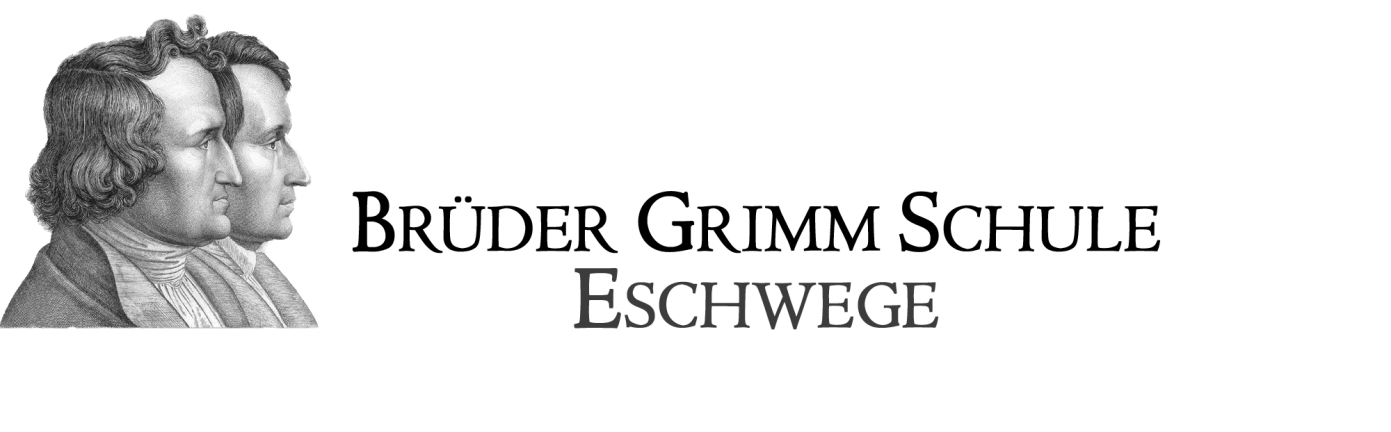 Was wird zur einheitlichen Bewertung gesagt?
  § 22 (Förderstufe), 27 (Haupt- und Realschule) und 35 der VOBGM legen fest,       dass in den Schulzweigen „die Entwicklung abgestimmter Kriterien für die     Leistungsmessung und Leistungsbewertung“ vorzunehmen ist.

  Der Hessische Referenzrahmen gibt als Indikator für eine gute Schule an:
	„Es gibt verbindliche Absprachen zu Leistungsanforderungen und zur 	Leistungsbewertung.“
[Speaker Notes: Kinder spielen auch in der Freizeit die größte Rolle, deren Wohl prägt das eigene Leben
 Bezug zu Eschwege und der BGS: Handballsport im ETSV, Besuch der FWS (Konkurrenzbesuch zu verzeihen bitten)
 Anknüpfungspunkte im Kollegium: Bekannte Gesichter, Hubert Reibling, Thomas Heinemann, Henner Gladen (Tochter), Friedhelm Führer etc.
 Anspielung auf die Pferdesteuer („Habe ich da das Wort Pferdesteuer gehört?“, Frau hat 2 Araberstuten)
 Laufen durch die Natur als Ausgleich für die Arbeit]
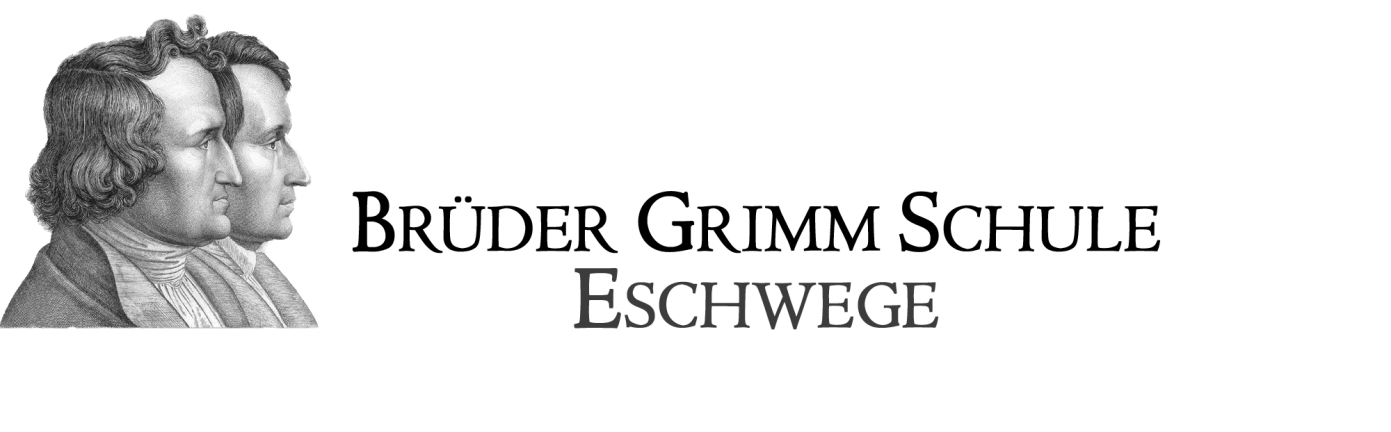 Daraus resultierte der Vorschlag der Schulleitung, den Sie alle vor sich liegen haben, orientiert an:
  den gerade aufgeführten schulrechtlichen Vorgaben
  den in den schriftlichen Abschlussarbeiten zugrunde gelegten Maßstäben
  der von der Kultusministerkonferenz im Jahre 1968 beschlossenen Notenskala
  den Vorschlägen des „Berliner Modells“ im Gymnasialzweig
[Speaker Notes: Kinder spielen auch in der Freizeit die größte Rolle, deren Wohl prägt das eigene Leben
 Bezug zu Eschwege und der BGS: Handballsport im ETSV, Besuch der FWS (Konkurrenzbesuch zu verzeihen bitten)
 Anknüpfungspunkte im Kollegium: Bekannte Gesichter, Hubert Reibling, Thomas Heinemann, Henner Gladen (Tochter), Friedhelm Führer etc.
 Anspielung auf die Pferdesteuer („Habe ich da das Wort Pferdesteuer gehört?“, Frau hat 2 Araberstuten)
 Laufen durch die Natur als Ausgleich für die Arbeit]
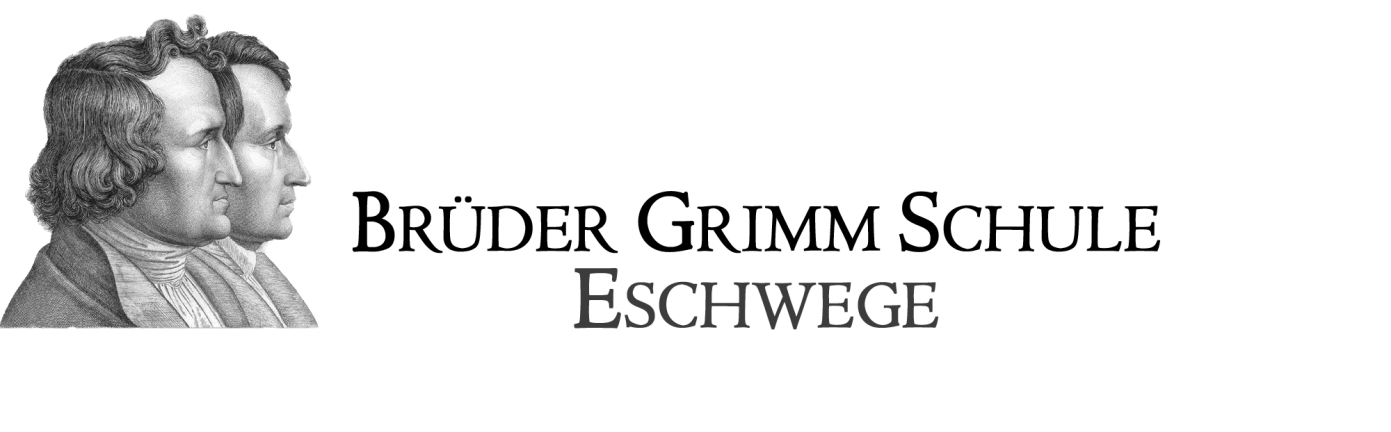 Hierzu gab es einen Vorschlag von Frau Schirmer:
  im Gymnasialzweig sollte analog den Maßstäben in Biologie und Englisch    folgender Maßstab gelten:
100 - 95% = 1
94 - 80% = 2
79 - 65% = 3
64 - 48% = 4
47 - 35% = 5
34 - 0% = 6
[Speaker Notes: Kinder spielen auch in der Freizeit die größte Rolle, deren Wohl prägt das eigene Leben
 Bezug zu Eschwege und der BGS: Handballsport im ETSV, Besuch der FWS (Konkurrenzbesuch zu verzeihen bitten)
 Anknüpfungspunkte im Kollegium: Bekannte Gesichter, Hubert Reibling, Thomas Heinemann, Henner Gladen (Tochter), Friedhelm Führer etc.
 Anspielung auf die Pferdesteuer („Habe ich da das Wort Pferdesteuer gehört?“, Frau hat 2 Araberstuten)
 Laufen durch die Natur als Ausgleich für die Arbeit]
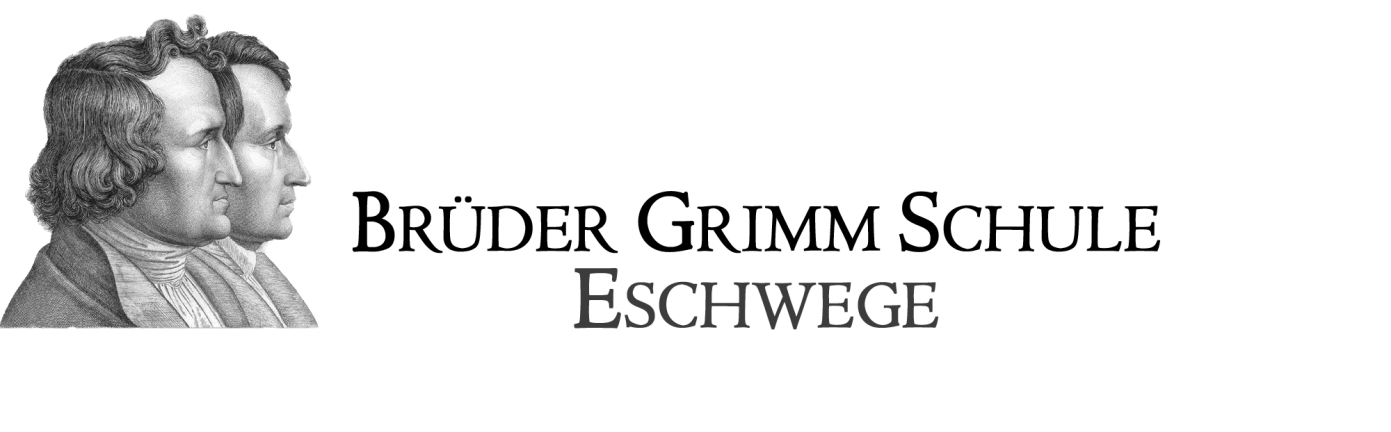 Zwei Anmerkungen, was nicht geht:
  Im Nachhinein, nach Schreiben einer Arbeit, kann der Maßstab nicht mehr    verändert werden. Dies entspricht nicht den schulrechtlichen Vorgaben nach    Transparenz in der Leistungsbewertung!
  Eine individuelle Maßstabsanwendung im Sinne einer „pädagogischen    Freiheit“der einzelnen Lehrkraft, da dies der Mitbestimmungspflicht der    Gremien widerspricht („Einheitlichkeit der Bewertung“ an einer Schule)!
[Speaker Notes: Kinder spielen auch in der Freizeit die größte Rolle, deren Wohl prägt das eigene Leben
 Bezug zu Eschwege und der BGS: Handballsport im ETSV, Besuch der FWS (Konkurrenzbesuch zu verzeihen bitten)
 Anknüpfungspunkte im Kollegium: Bekannte Gesichter, Hubert Reibling, Thomas Heinemann, Henner Gladen (Tochter), Friedhelm Führer etc.
 Anspielung auf die Pferdesteuer („Habe ich da das Wort Pferdesteuer gehört?“, Frau hat 2 Araberstuten)
 Laufen durch die Natur als Ausgleich für die Arbeit]
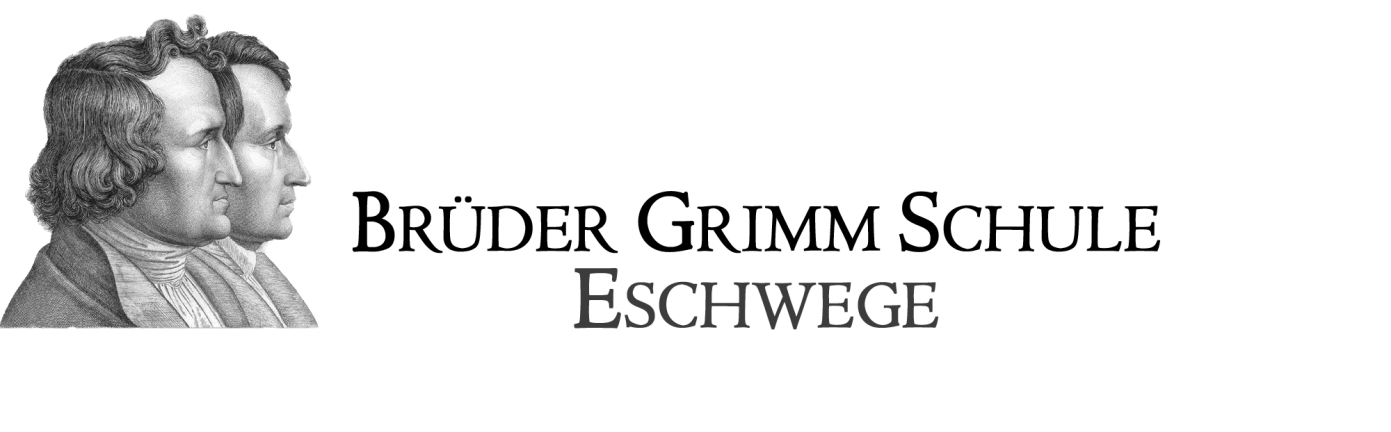 Haben Sie Fragen oder Ergänzungen vorzunehmen?
 Abstimmung!
[Speaker Notes: - Zusammenarbeit mit Lehrern, Eltern, Schülern
Und ich hoffe, dass das Puzzleteil, das jetzt so lange fehlte, passt!]